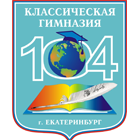 Отряд ЮИД 
гимназии № 104
«Классическая гимназия» 

   «Зебра»
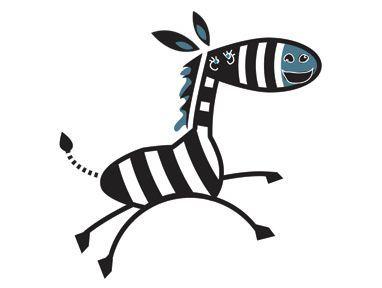 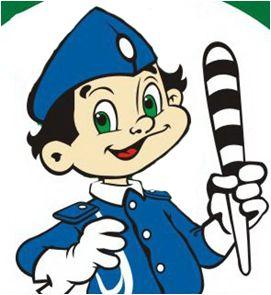 Знайте – только переходОт машин Вас всех спасет!
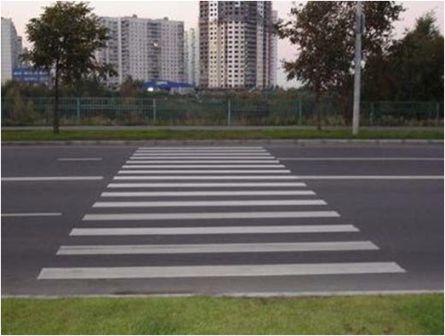 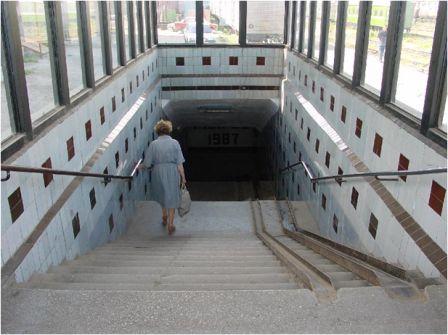 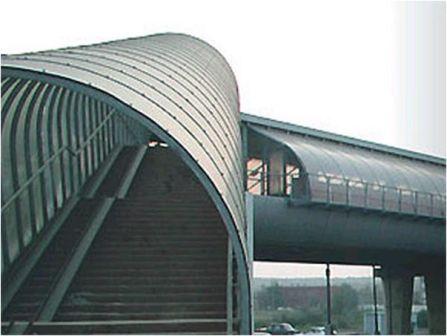 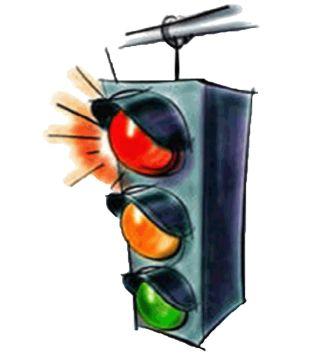 Если вдруг загорится красный
Это значит идти опасно

Ярко жёлтый свет горит,
«Будь внимателен!» - он говорит

А зеленый загорит
Пешеходам путь открыт!
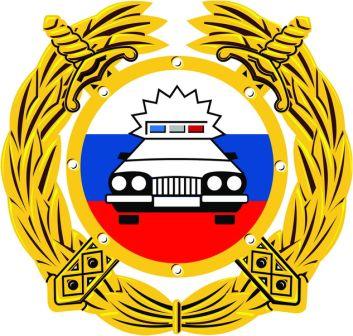 В 1752 году императрица Елизавета Петровна издала официальный указ о введении на улицах российских городов правостороннего движения карет и извозчиков.
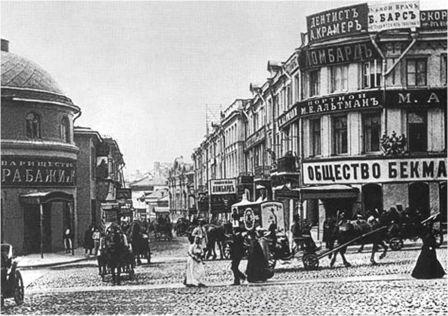 Первым автомобилем в Российской империи была машина французской марки «Панар-Левассор», привезенная в 1891 году
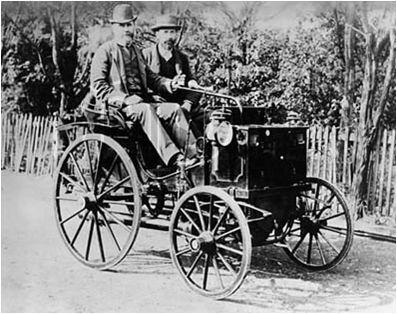 Первые дорожные знаки в России стали появляться 
в 1911 г.
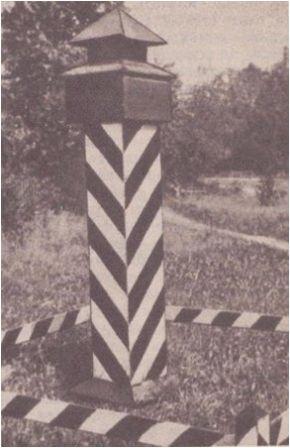 Первые профессиональные регулировщики в СССР появились еще в 1928 году
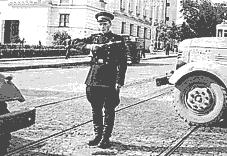 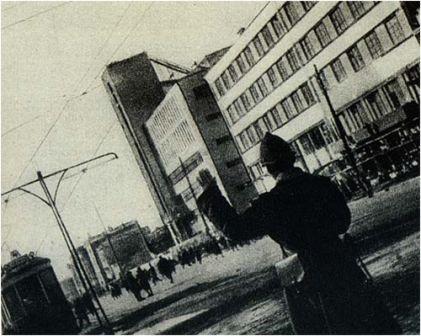 27 апреля 1939 года был издана "Инструкция постовому регулировщику движения", в которой милиционерам предписывалось управлять транспортными потоками с помощью полосатого черно-белого жезла.
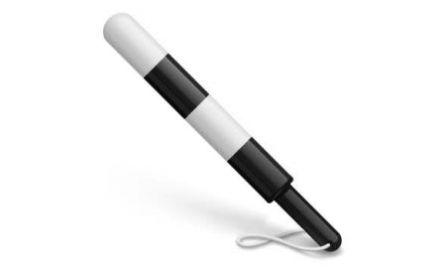 Первый светофор  был установили 
15 января 1930 года в Ленинграде
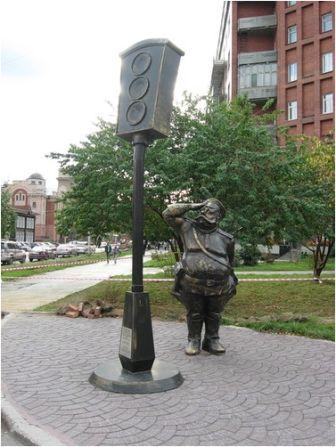 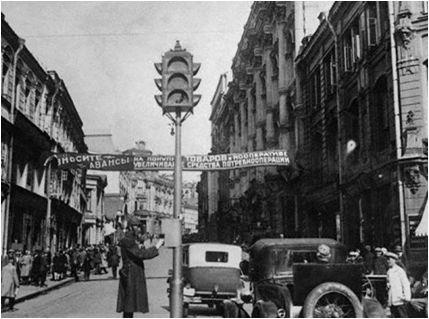 Советско-российская история ГАИ начинается 3 июля 1936 года
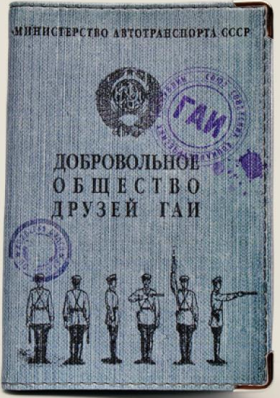 Первоначально в ГАИ было всего 57 сотрудников в 7 отделениях
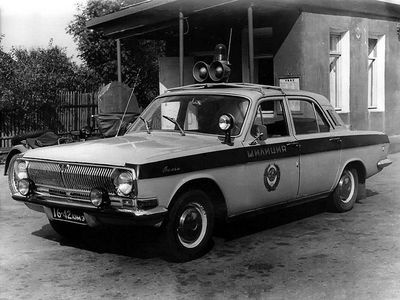 В 1939 году были разработаны первые 
«Типовые правила движения по улицам городов и дорогам СССР»
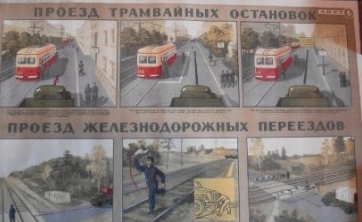 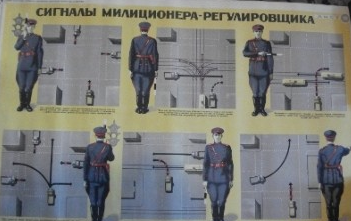 К 1940 году Был разработан единый для всей страны образец водительского удостоверения
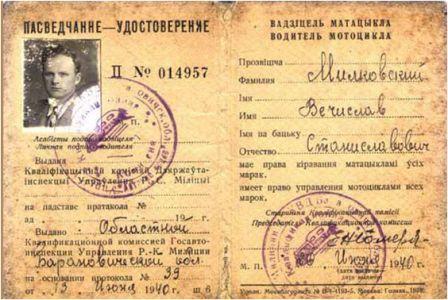 Первая разметка, обозначающая пешеходный переход появилась в 1953 году
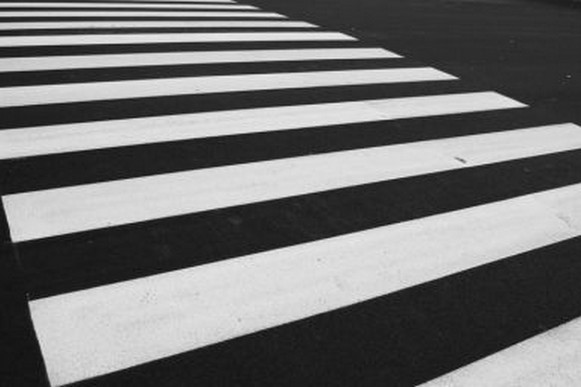 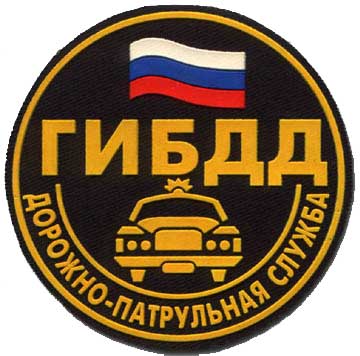 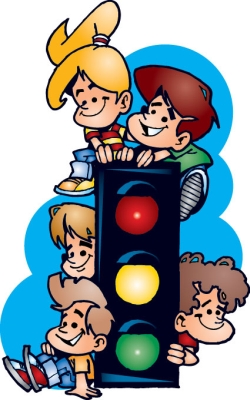